Математика у моєму житті
«Я думаю, що ніколи до цього часу ми не жили втакий геометричний період.Все навколо — геометрія.»

Ле Корбюзьє
 ( французький архітектор)
Геометрія навколо нас, чи ми навколо геометрії?
Геометрія навколо нас.
Конус відображається в природі у вигляді шишки. Також є втіленням у продукти споживання — морозиво «Ріжок». Також мушлі у формі конусів, стріхи будівель, стіг сіна.
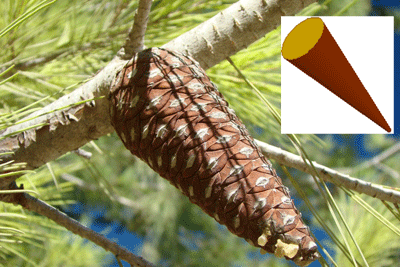 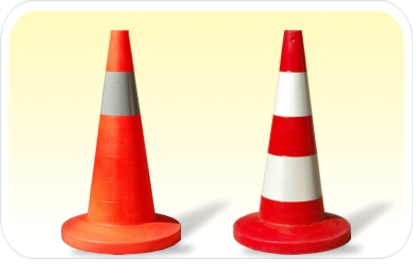 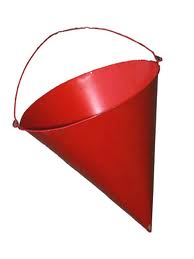 Конуси навколо нас.
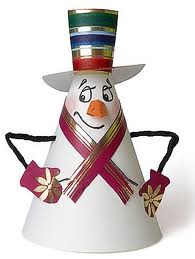 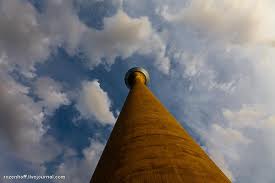 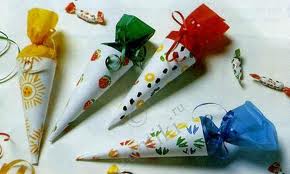 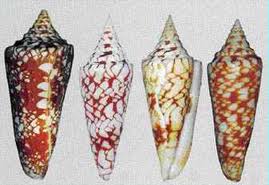 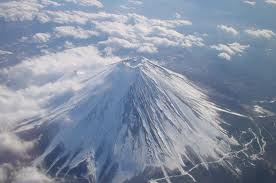 Тіла обертання
Радіонова Ольга Олексіївна
Смілянська ЗОШ І-ІІІ ступенів №10
Правильні багатогранники.
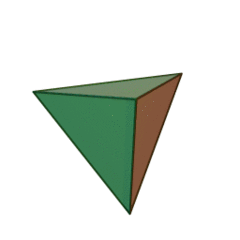 Випуклий багатогранник називається  правильним, якщо його грані є правильними багатогранниками з тим самим числом сторін і в кожній вершині багатогранника сходиться одно й  теж саме число ребер.
Існує п'ять типів правильних випуклих багатогранників: правильний тетраедр, куб, октаедр, додекаедр, ікосаедр.
У правильного тетраедра грані — правильні трикутники; у кожній вершині сходиться по три ребра. Тетраедр представляє собою трикутну піраміду, у якої всі ребра рівні.
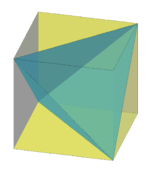 Правильний тетраедр
вписаний в куб
У куба всі грані — квадрати; у кожній вершині сходиться по три ребра. Куб представляє собою прямокутний паралелепіпед з рівними ребрами.
В октаедра грані — правильні трикутники, але на відміну від тетраедра в кожній його вершині сходиться по чотири ребра.
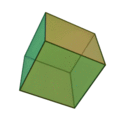 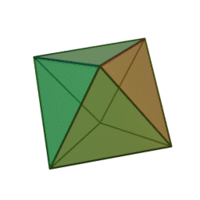 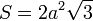 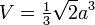 Октаедр
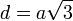 Куб
У додекаедра грані — правильні п'ятикутники. У кожній вершині сходиться по три ребра.
В ікосаедра грані — правильні трикутники, але на відміну від тетраедра й октаедра в кожній вершині сходиться по п'яти ребер.
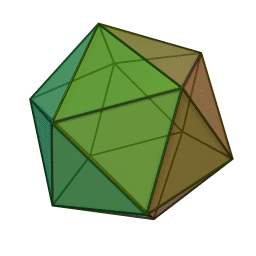 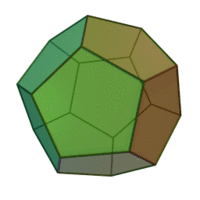 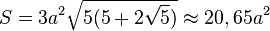 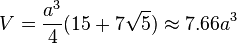 Ікосаедр
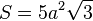 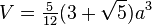 Додекаедр
Циліндри навколо нас.
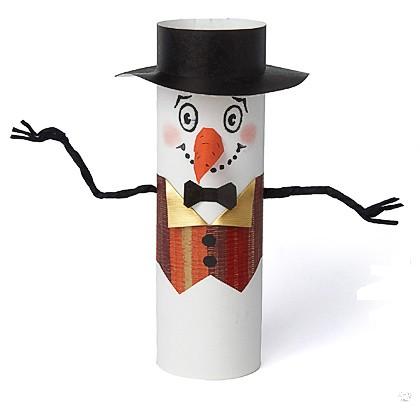 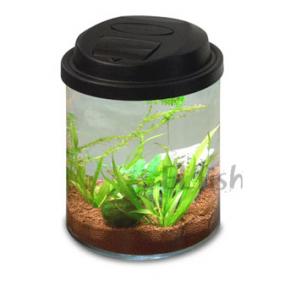 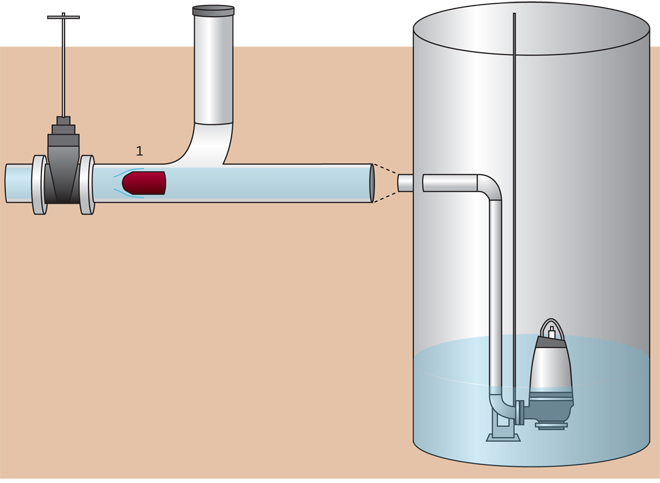 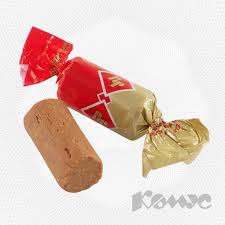 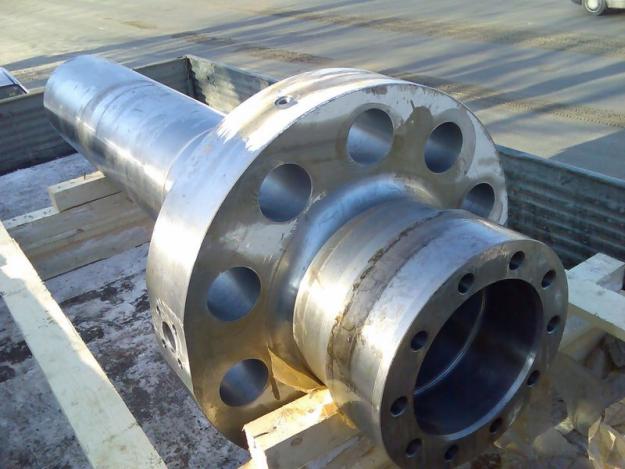 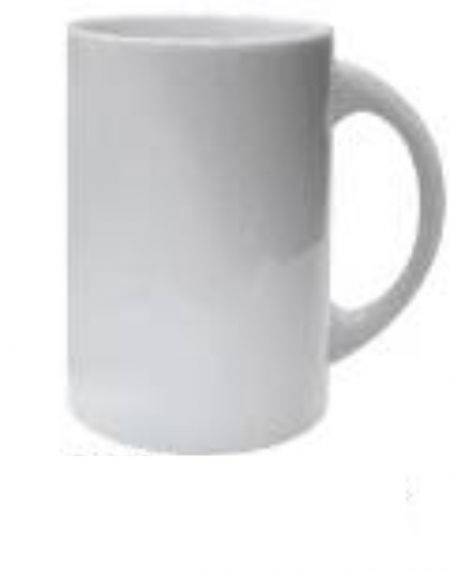 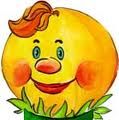 Куля навколо нас.
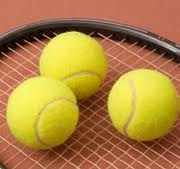 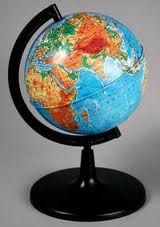 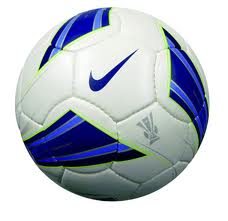 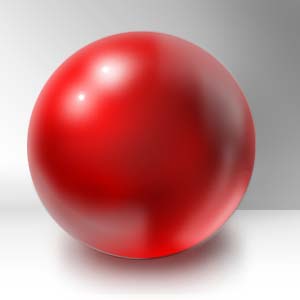 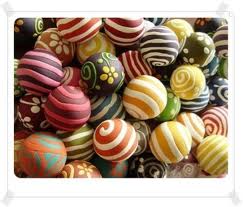 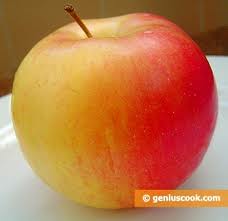 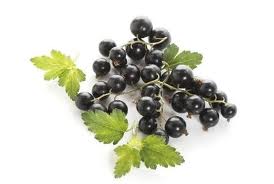 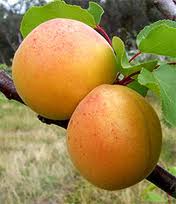 "Я думаю, що ніколи до цього часу ми не жили втакий геометричний період. Все навколо геометрія", — ці слова, сказані французьким архітектором Ле Корбюзьє на початку 20 століття, дуже точно характеризують наш час. Людина навчилася геометрії у природи.
Геометрія навколо нас і ми навколо геометрії.
Дякую за увагу!
Презентацію виконала:Студентка І курсу
Коледжу КНУТД
Групи Б-9-4
Тарасюк Марія